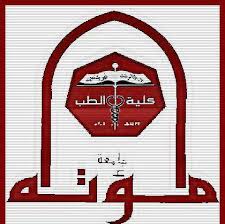 Comparison of different types of Muscle Physiology
Prof. Sherif W. Mansour
Physiology dpt., Mutah School of medicine
2021-2022
The Muscle
Muscles are divided into 3 types:
Left ventricular aid
Cardiac Muscl fibers
*The main tissues of the heart:
1.	The connective tissues: represent the septa of the heart and the fibrous valves in addition to its chordae tendinae fibrous tendons by which the papillary muscles attached to the vanes of the atrio-ventricular valve (AV valve).
 2.The muscular tissues:
The atrial muscles: are thin and arranged in rings around both atria. The right atrial wall is thinner than the left atrial wall.
 The ventricular muscles: formed of three layers:
- The outer and inner layer, are spiral, run in opposite directions. They loop back inside the heart to form the papillary muscles.
- The middle layer : is thick and transverse layer. It is lost at the apex.
 N.B.:  left ventricular aid:
    The wall of the left ventricle is three times as thick as the right and the cross section the left ventricle is spherical and the right ventricle is oblong. So, the contraction of the left ventricle pulls on the outer free wall of the right ventricle, aiding its contraction (So, acute diseases that affect contraction of the right ventricle are not fatal as it can be compensated by the left ventricular aid).
 The specialized cardiac muscles for initiation and propagation of excitation waves. They are modified cardiac muscle fibers which have the ability to conduct the nerve impulses throughout the myocardium and contract only feebly because they contain less myofibrils but more glycogen.
Cardiac Muscl fibers Action potential
Skeletal muscle  EPP
Thank You